Cvičení 20.4.
Ladislav Peška, 

Department of Software Engineering, 
Charles University in Prague,
Czech Republic
SOUTĚŽ
Ladislav Peška, Recommender Systems for E-Commerce
2
Průběžné výsledky soutěže
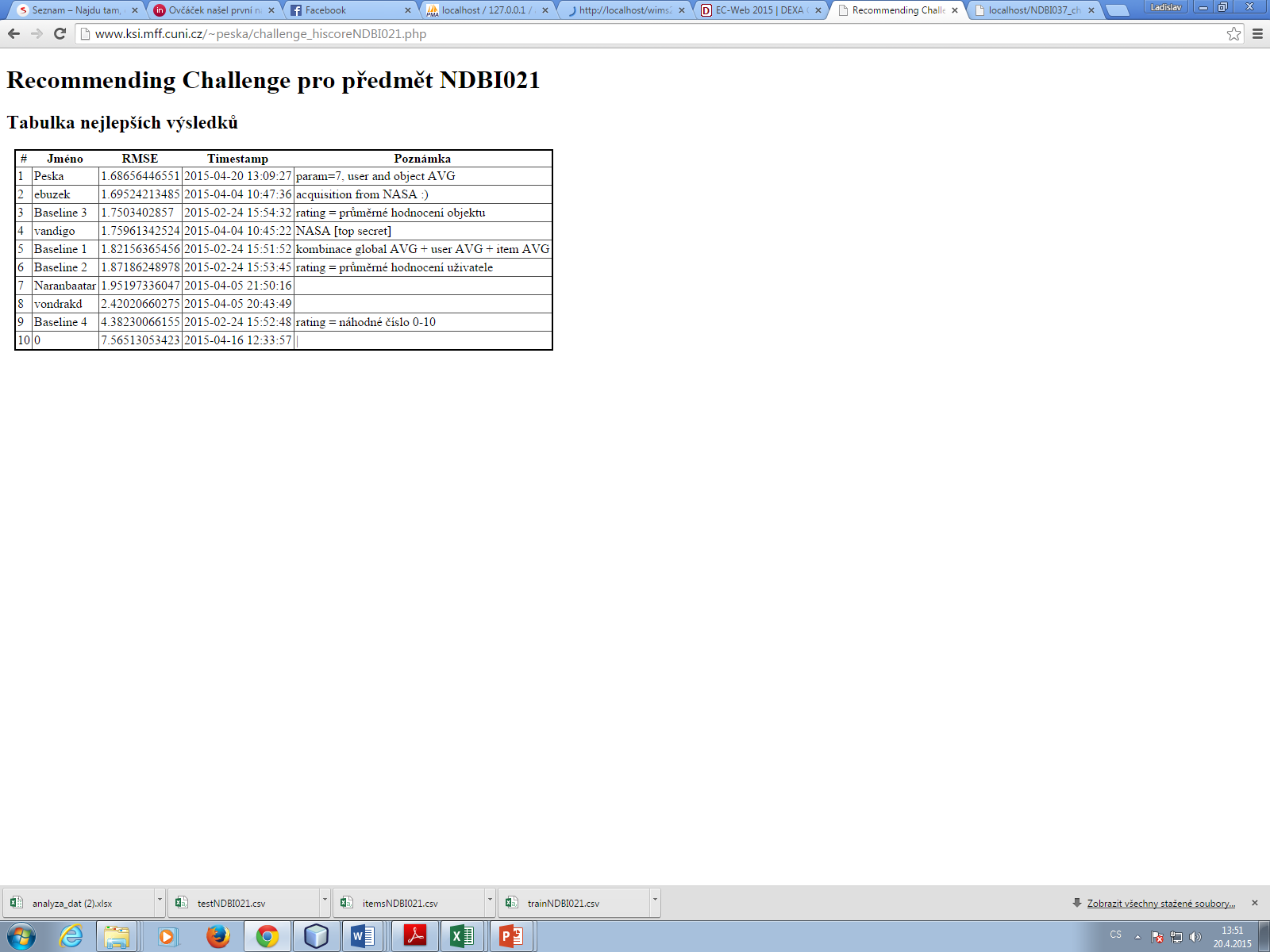 Ladislav Peška, Recommender Systems for E-Commerce
3
Průběžné výsledky soutěže
Item based KNN
Výsledky se zásadně liší dle zvoleného K
Přemýšlejte, které atributy jak dobře definují podobnost (nebo udělejte Grid search)
Grid search = prohledávání všech kombinací parametrů s určitou velikostí kroku
Je vhodné zapojit nějak i data z testovací sady
Např. jim přiřadit průměrné hodnocení uživatele či objektu
Případně jak jinak odhadnout výsledky, pro která nemám relevantní trénovací data
Ladislav Peška, Recommender Systems for E-Commerce
4
Algoritmy
Ladislav Peška, Recommender Systems for E-Commerce
5
Algoritmy pro učení UP
Nearest neighbours methods
Object content-based similarity
Vector Space Model
Učení modelu desetiboje
Faktorizace Matic
Rozhodovací stromy
Ladislav Peška, Recommender Systems for E-Commerce
6
Učení modelu desetiboje
Přeformulovaný problém desetiboje:
Pref(UID, OID) = @(loc_pref(UID, a1), loc_pref(UID, a2),… )

Hypotéza 4: Preference uživatele U k objektu O se dá vyjádřit pomocí nějaké agregace @ lokálních preferencí uživatele k atributům objektu a1, …, ak
Agregační funkce by měla zachovávat monotonitu
Lokální preference převádí doménu atributu do [0,1] a zároveň počítají případné parametry @ (např. důležitost atributu)
Ladislav Peška, Recommender Systems for E-Commerce
7
Učení modelu desetiboje
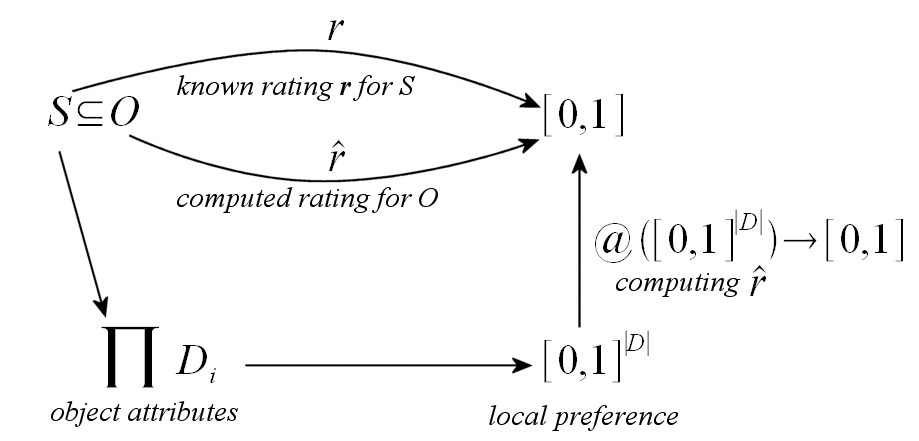 Ladislav Peška, Recommender Systems for E-Commerce
8
Učení modelu desetiboje
Meta-algoritmus:
Definuju jaké uvažuji lokální preference a agregační funkce (regrese/intervaly/… průměr/vážený průměr/max/min/…)
Pro každého uživatele U se z trénovacích dat naučím jeho lokální preference pro všechny atributy a parametry agregační funkce
Pro každou dvojci UID, OID (a parametry objektu a1,…an)
Spočtu hodnotu lokálních preferencí
Spočtu agregační funkci
Ladislav Peška, Recommender Systems for E-Commerce
9
Učení modelu desetiboje
Globální preference:
Průměr lokálních preferencí
Vážený průměr (je třeba stanovit důležitost loc. pref.)
Další varianty (např. fuzzy logické spojky) se hodí spíš pro jiné cílové metriky (zachovávají uspořádání, ale ne hodnoty preference)
Lokální preference:
Je třeba rozlišovat nominální a numerické atributy
Numerické: nějaká forma regrese, nebo rozdělení na intervaly
Nominální: dle jednotlivých hodnot
Ladislav Peška, Recommender Systems for E-Commerce
10
Učení modelu desetiboje
Lokální preference nominálních atributů:
Preference = průměrná hodnota ratingu pro danou hodnotu atributu
Důležitost atributu – idea: čím větší rozptyl ratingů, tím méně je atribut důležitý
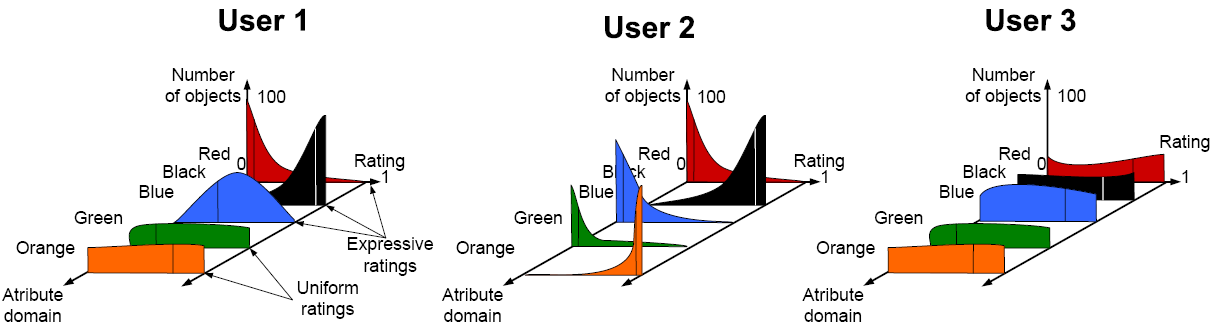 Ladislav Peška, Recommender Systems for E-Commerce
11
Učení modelu desetiboje
Lokální preference nominálních atributů:









nebo také můžeme počítat váhu pro každou hodnotu atributu zvlášť (ale musíme mít dost dat!!!)
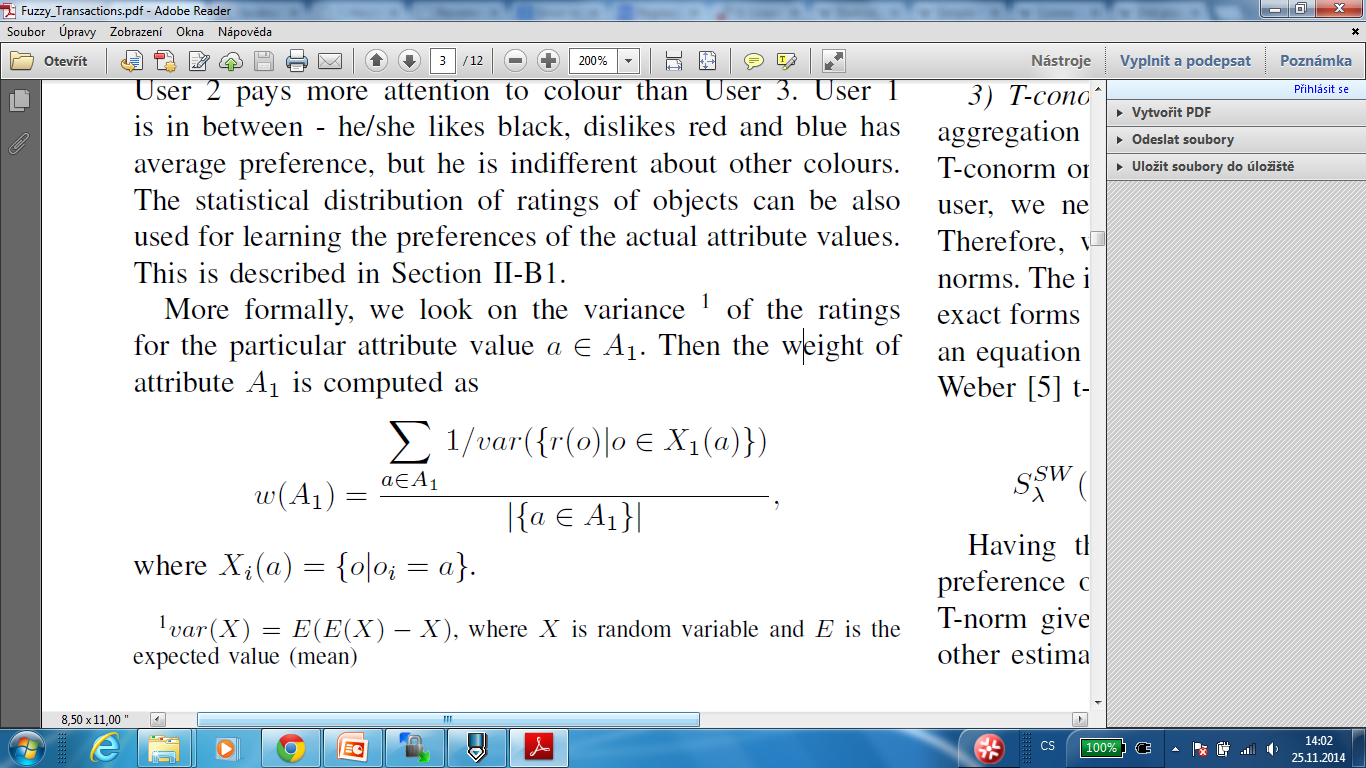 Ladislav Peška, Recommender Systems for E-Commerce
12
Učení modelu desetiboje
Lokální preference numerických atributů:
Intervalová metoda: rozdělíme doménu atributu na intervaly (Kolik? Jak?) 
A dál se chovám, jako by to byly nominální data
Implementačně snadnější metoda
Ale také méně přesná (ztrácím informace)
Ladislav Peška, Recommender Systems for E-Commerce
13
Učení modelu desetiboje
Lokální preference numerických atributů:
Regresní metody:
Cílem regresních metod obecně je proložit datovými body křivku tak, aby chyba (nebo obecně nějaká cílová metrika) byla co nejnižší.
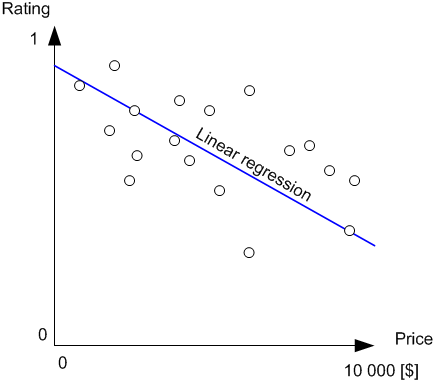 Ladislav Peška, Recommender Systems for E-Commerce
14
Učení modelu desetiboje
Regresní metody:
Lineární regrese – snažíme se body proložit přímku 				tak, abychom
Least squares linear regression: minimalizovali sumu čtvercových odchylek jednotlivých bodů:


Lze řešit poměrně snadno algoritmicky (spočítáme parametry α, β)
http://en.wikipedia.org/wiki/Simple_linear_regression
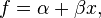 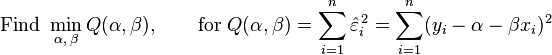 Ladislav Peška, Recommender Systems for E-Commerce
15
Učení modelu desetiboje
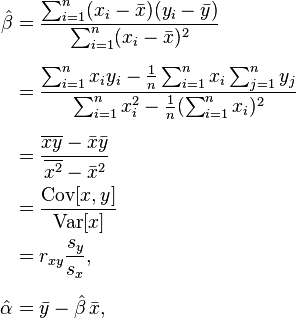 Ladislav Peška, Recommender Systems for E-Commerce
16
Učení modelu desetiboje - příklad
User UID: 108470824 (217 objektů), 16030145 (30 objektů)
Závislost ratingu uživatele na numerických hodnotách z items:
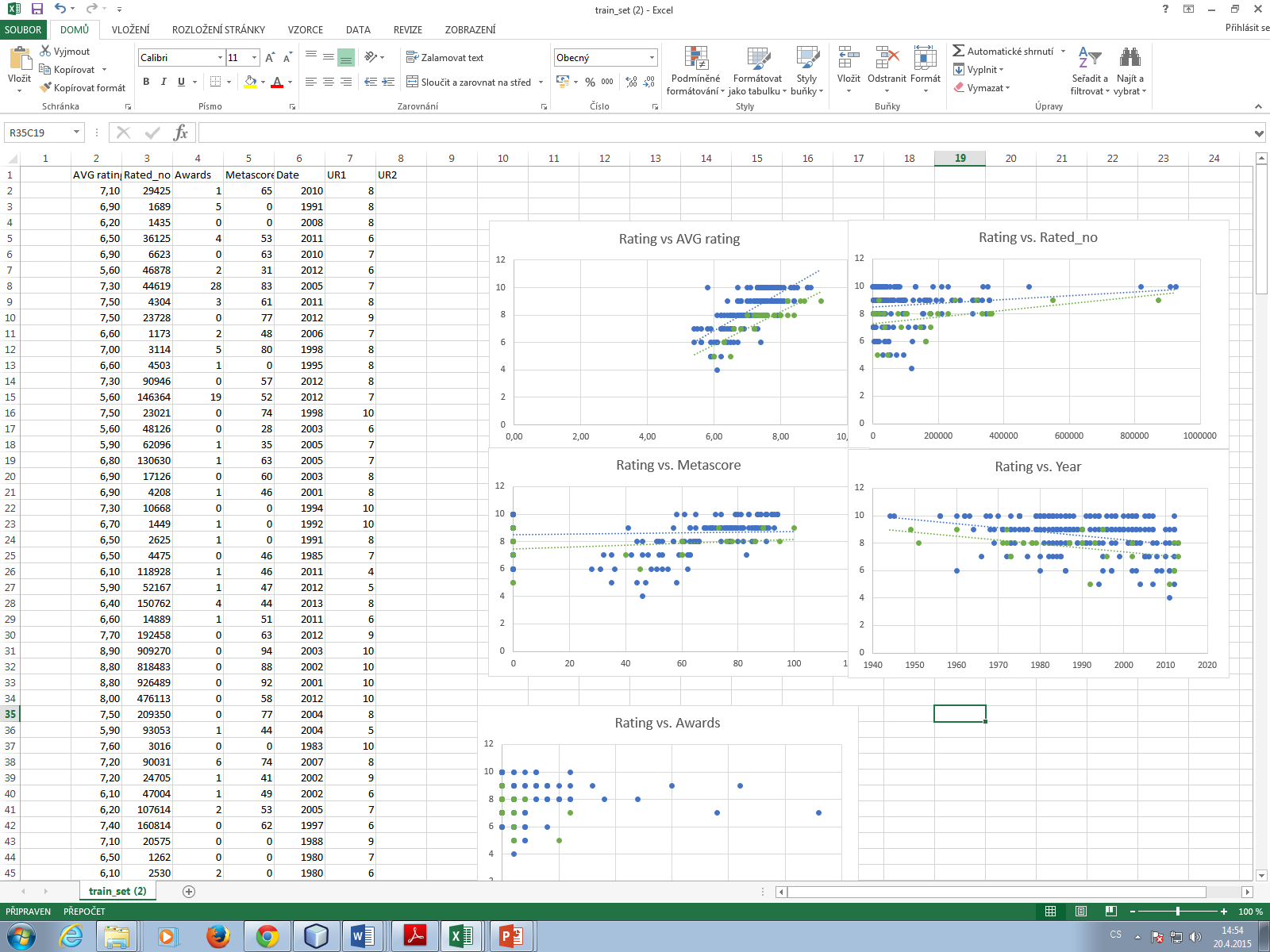 Ladislav Peška, Recommender Systems for E-Commerce
17
Učení modelu desetiboje
Další regresní metody:
Polynomiální regrese vyššího stupně
http://en.wikipedia.org/wiki/Polynomial_regression
http://www.azdhs.gov/lab/documents/license/resources/calibration-training/12-quadratic-least-squares-regression-calib.pdf
http://www.arachnoid.com/polysolve/
Po částech lineární regrese
http://en.wikipedia.org/wiki/Segmented_regression
…
Ladislav Peška, Recommender Systems for E-Commerce
18
Učení modelu desetiboje
Regresní metody – důležitost atributu
Např. podle směrnice lineární regrese (pozor na měřítko!!!)
Obdobně jako u nominálních atributů, jen je „rozptyl“ počítán od očekávané hodnoty dle regresní křivky
W(Ai) = 1/var(X)
Pozor na možné situace, kdy var(x) = 0!!!
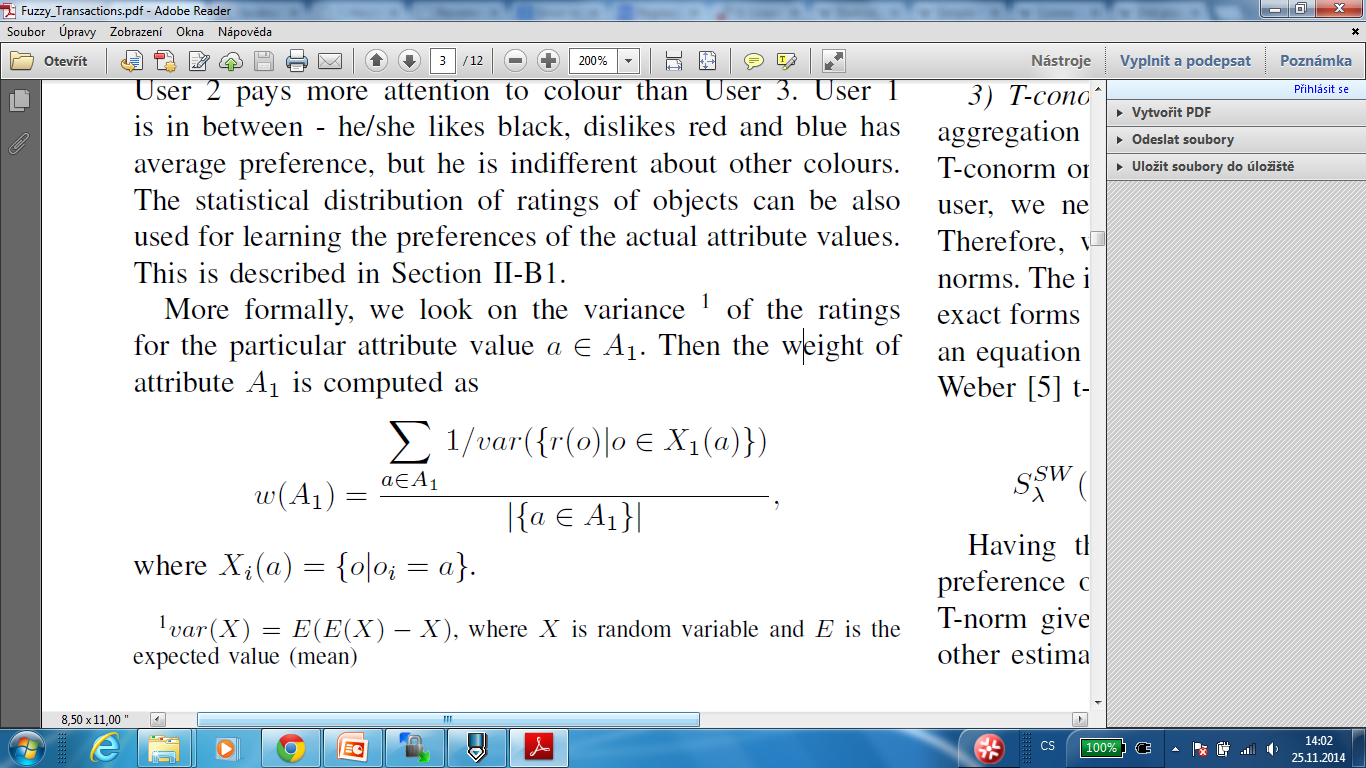 Zde E(X) = např. Ax + B pro lineární regresi
Ladislav Peška, Recommender Systems for E-Commerce
19
Faktorizace Matic
Předpoklady:
Máme matici ratingů UID x OID, ta je velmi řídká (v řádu promile)
Uživatelé mají jisté latentní (skryté) faktory, podle kterých filmy hodnotí (např. míra napětí, vhodnost pro děti, zábavnost…).
Obdobně objekty tyto faktory do určité míry naplňují
Pokud správně tyto faktory jak u uživatelů tak i u objektů odhadneme, můžeme dopočítat rating každému páru UID, OID


http://dl.acm.org/citation.cfm?id=2043979
http://arxiv.org/pdf/1210.5631.pdf
http://www2.research.att.com/~volinsky/papers/ieeecomputer.pdf
Ladislav Peška, Recommender Systems for E-Commerce
20
Faktorizace Matic
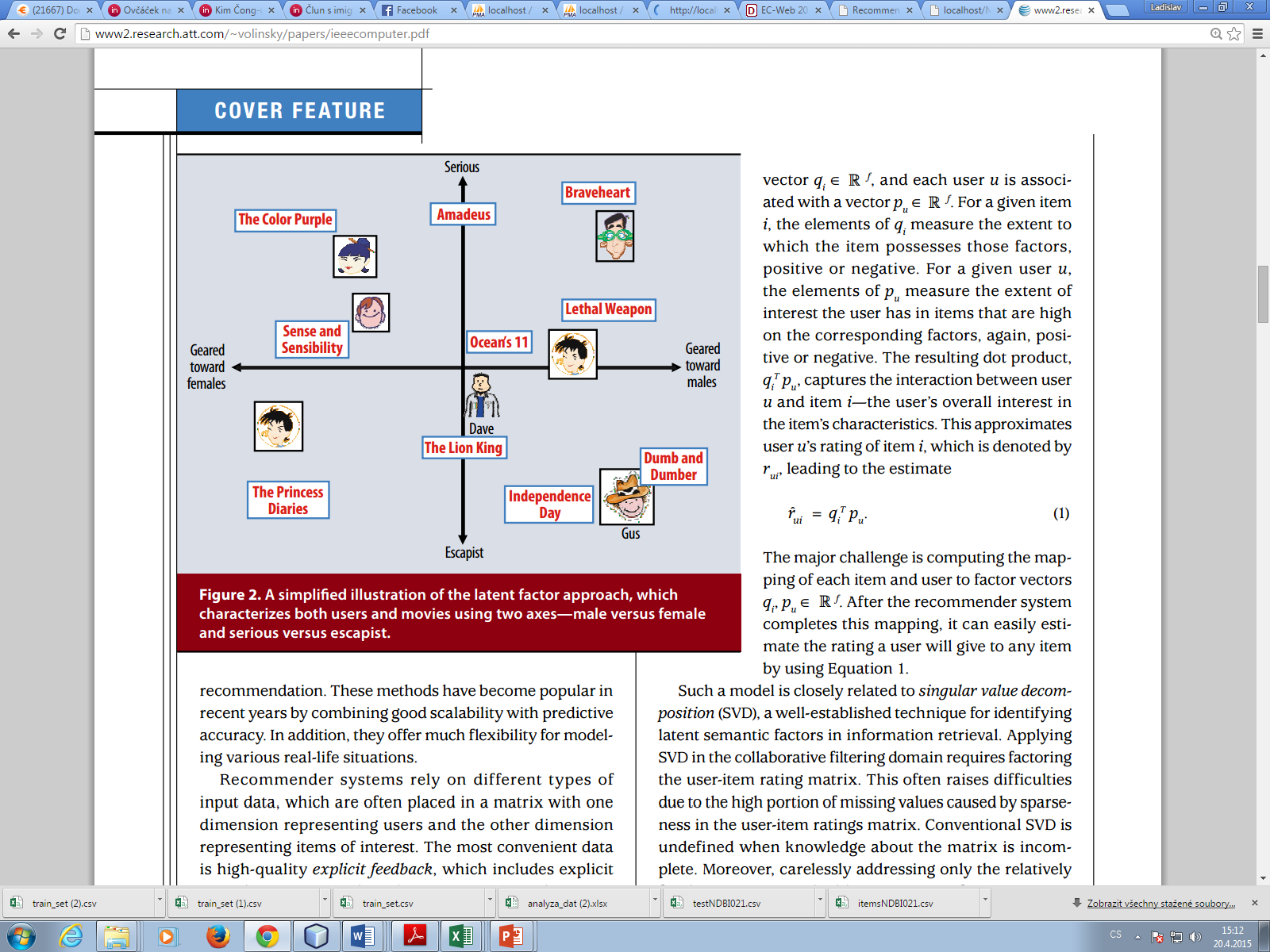 http://www2.research.att.com/~volinsky/papers/ieeecomputer.pdf
Ladislav Peška, Recommender Systems for E-Commerce
21
Faktorizace Matic
Formální postup:
Pro uživatele U objekty O, počet lat. faktorů F chceme rozdělit původní matici RUxO na dvě matice UUxF , OOxF tak, aby zpětné vynásobení matic UxOT  odpovídalo zhruba R




Zhruba odpovídalo pro nás znamená, aby neprázdné hodnoty R byly co nejpodobnější UxOT wrt. RMSE (lze i jiné metriky), tedy budeme počítat odchylku:
Prevence proti přeučení
Chyba hodnocení
Ladislav Peška, Recommender Systems for E-Commerce
22
Faktorizace Matic
A jak matice U a O najít?
Stochastic Gradient Descend (SGD)
Iterativní algoritmus
Zderivujeme minimalizační funkci zvlášť podle u a o a dostaneme rovnice pro update latentních faktorů pro uživatele i objekty:





Kde η je „learning rate“ – ovlivňuje jak rychle budou faktory konvergovat k optimu a λ je „overfitting parameter“ který ovlivňuje hranici přeučení.
Procházíme iterativně všechny uživatele a objekty a postupně updatujeme další iteraci latentních faktorů.
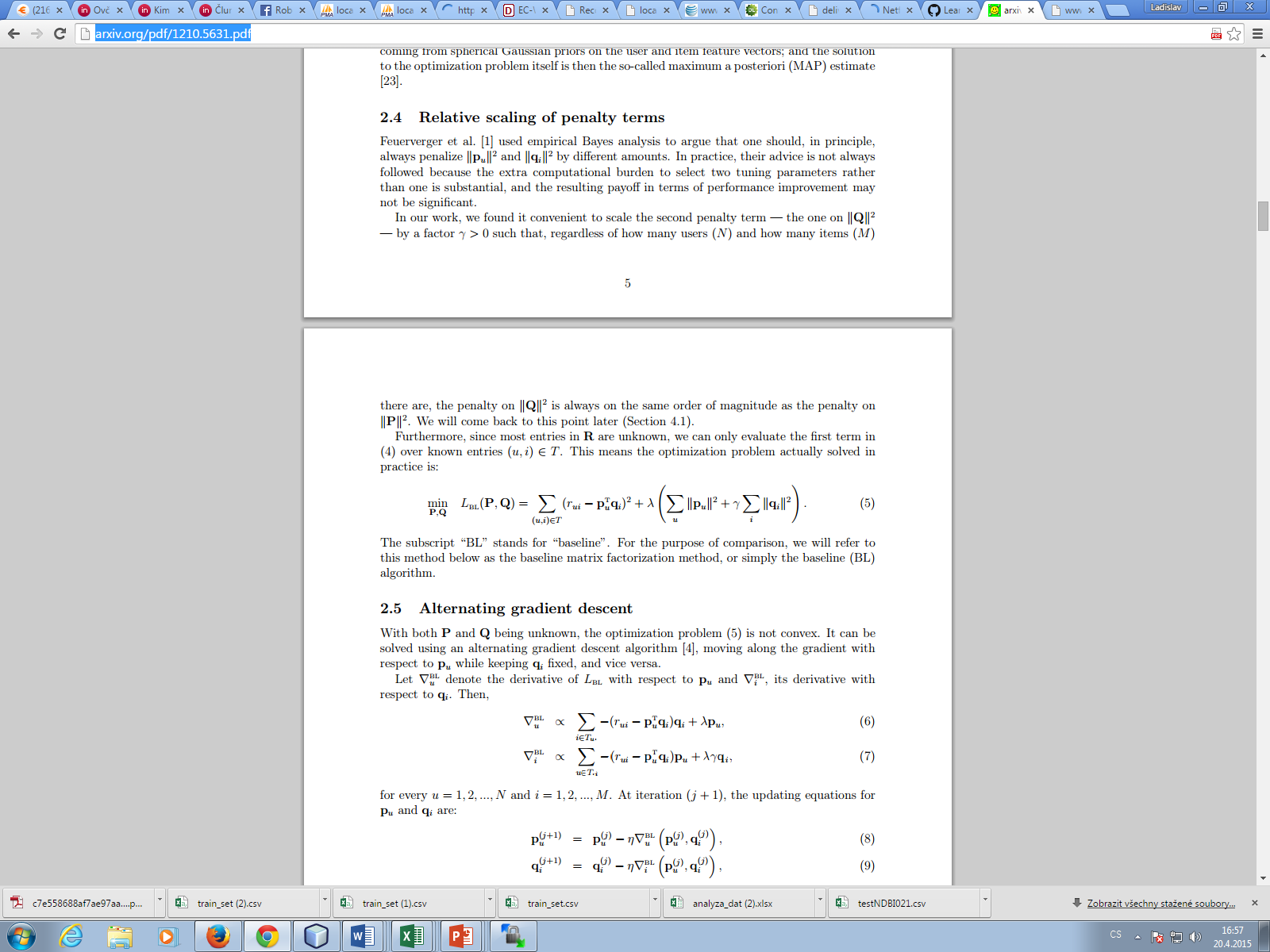 Ladislav Peška, Recommender Systems for E-Commerce
23
Faktorizace Matic
Postup: stanovím počet faktorů f, learning rate η a overfitting param λ  
Iteruji 
Pro každého uživatele a každý objekt spočtu aktuální chybu na všech hodnoceních příslušejících k uživateli/objektu
Vytvořím novou iteraci latentních faktorů


Dokud nenastane
Konvergence (rozdíl mezi starou a novou hodnotou cílové metriky je menší než epsilon)
Konec času, nebo počtu iterací
Metoda příliš dlouho diverguje (asi byl nastaven příliš vysoký learning rate)
Ladislav Peška, Recommender Systems for E-Commerce
24
Faktorizace Matic
Jakmile mám matice U, O, mohu spočítat jakýkoli rating Ri,j = Ui x OjT

Problémy:
Hodně parametrů k naučení/odhadnutí (learning rate, počet iterací, počet faktorů, overfitting)
Online updaty jsou docela složité (řeší se dávkově)

Výhody:
Dle řady experimentů lepší výsledky než KNN (Netflix…)

Implementace: https://github.com/gburtini/Learning-Library-for-PHP
Ladislav Peška, Recommender Systems for E-Commerce
25
Další metody učení UP
Rozhodovací stromy
Metody založené na faktorizaci matic
Vector Space Model
Pravděpodobnostní metody
Neuronové sítě…

DP Marie Kukharové – celkem pěkný přehled metod
Preprint verze na http://www.ksi.mff.cuni.cz/~peska/diplomka_kukhar.pdf
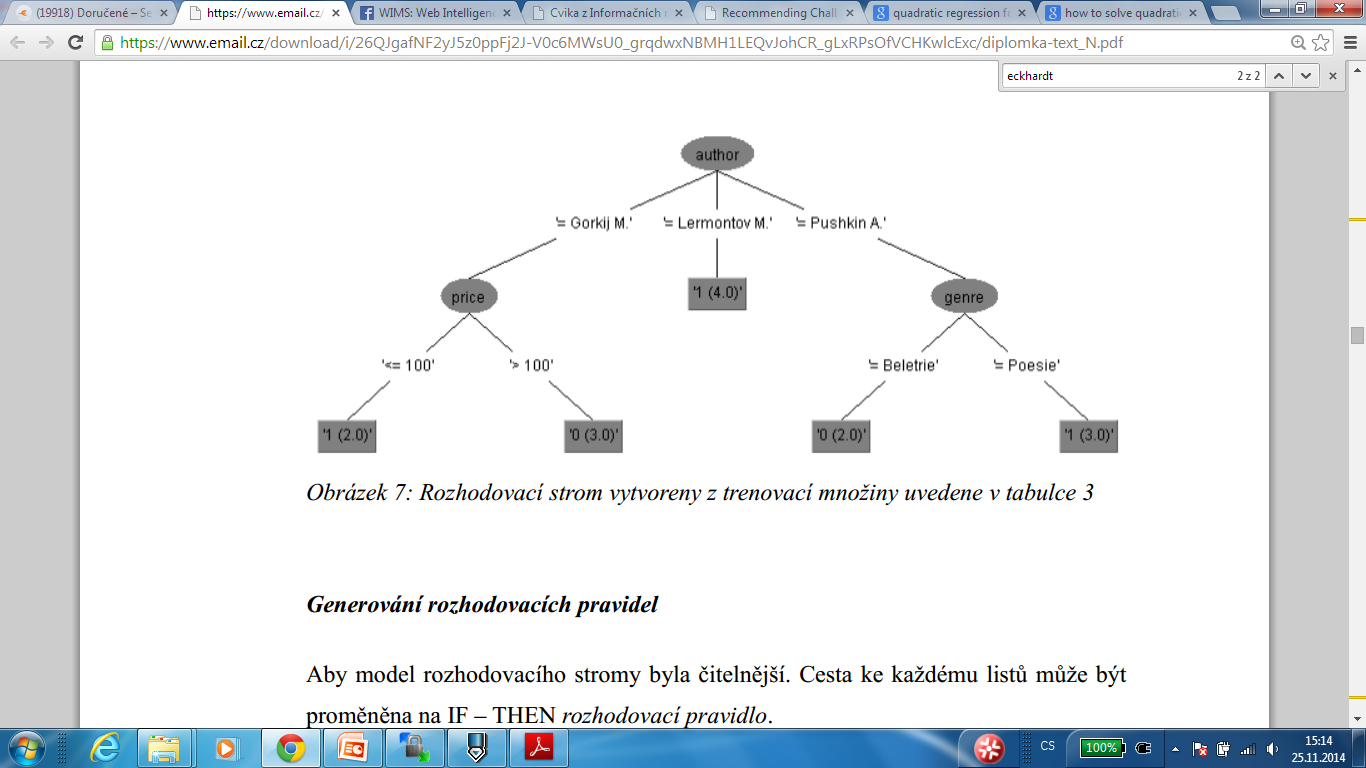 Ladislav Peška, Recommender Systems for E-Commerce
26